3rd International Youth Forum on Soil and Water Conservation (3rd IYFSWC), 16-21 October, 2021
Faculty of Natural Resources and Marine Sciences, Tarbiat Modares University, NOOR, IRAN

سومین همایش بین‌المللی جوانان انجمن جهانی حفاظت خاک و آب، 24-29 مهر1400
دانشکده منابع طبیعی و علوم دریایی، دانشگاه تربیت مدرس، نور، ایران
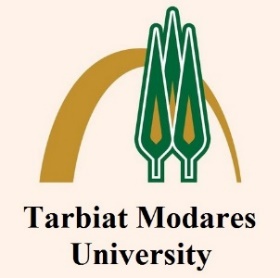 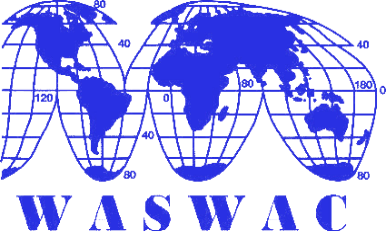 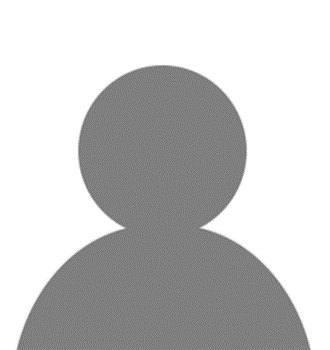 Title: Times New Roman- 24 Bold
Presenter Full Name: Times New Roman 20
Affiliation: Times New Roman 20
Email: Times New Roman 20
Please add the presenter photo in the right box.
3rd International Youth Forum on Soil and Water Conservation (3rd IYFSWC), 16-21 October, 2021
Faculty of Natural Resources and Marine Sciences, Tarbiat Modares University, NOOR, IRAN

سومین همایش بین‌المللی جوانان انجمن جهانی حفاظت خاک و آب، 24-29 مهر1400
دانشکده منابع طبیعی و علوم دریایی، دانشگاه تربیت مدرس، نور، ایران
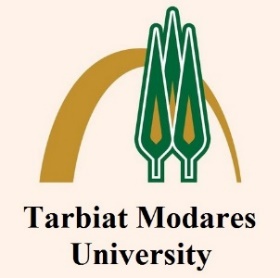 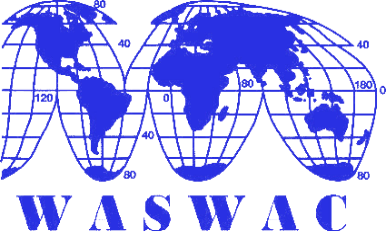 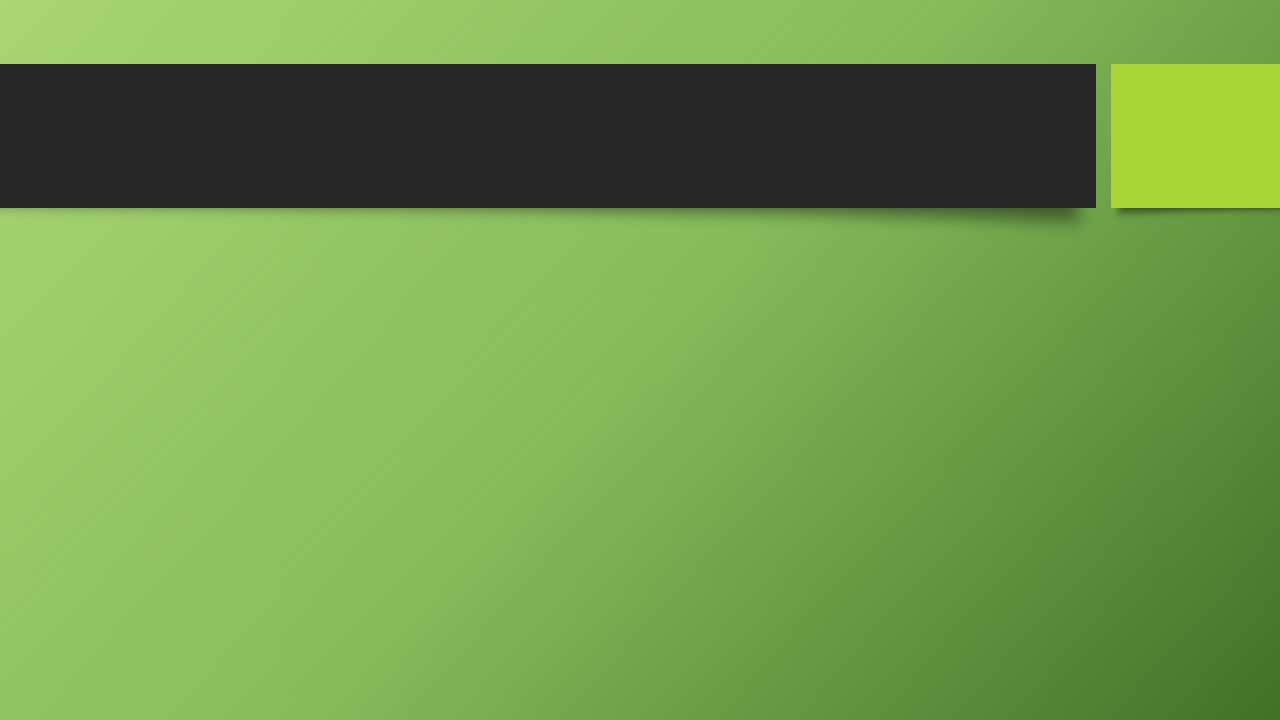 Research background and objectives
This section will be presented only in one slide. 
Avoid from using only text to explain this section! 
Font: Times New Roman 22

No need to add reference list in the end of your presentation
2
Title: Title
Full Name: Full Name
3rd International Youth Forum on Soil and Water Conservation (3rd IYFSWC), 16-21 October, 2021
Faculty of Natural Resources and Marine Sciences, Tarbiat Modares University, NOOR, IRAN

سومین همایش بین‌المللی جوانان انجمن جهانی حفاظت خاک و آب، 24-29 مهر1400
دانشکده منابع طبیعی و علوم دریایی، دانشگاه تربیت مدرس، نور، ایران
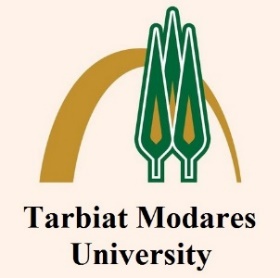 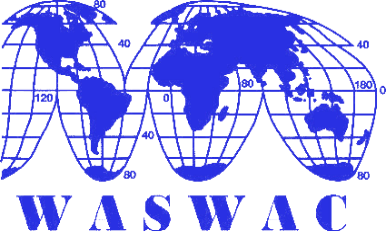 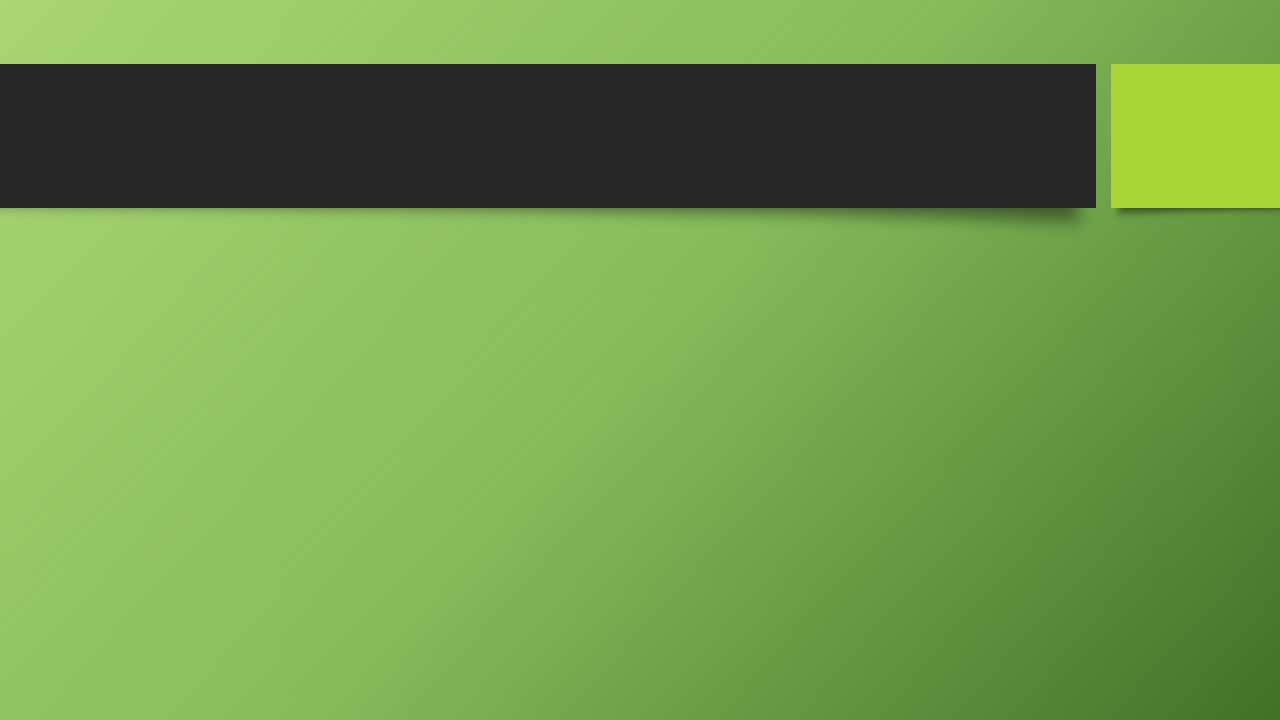 Materials and Method
This section should be justified in two slide.
Use from figures and flowcharts.
Present a map from the study area location, if any.
Font: Times New Roman 22
3
Title: Title
Full Name: Full Name
3rd International Youth Forum on Soil and Water Conservation (3rd IYFSWC), 16-21 October, 2021
Faculty of Natural Resources and Marine Sciences, Tarbiat Modares University, NOOR, IRAN

سومین همایش بین‌المللی جوانان انجمن جهانی حفاظت خاک و آب، 24-29 مهر1400
دانشکده منابع طبیعی و علوم دریایی، دانشگاه تربیت مدرس، نور، ایران
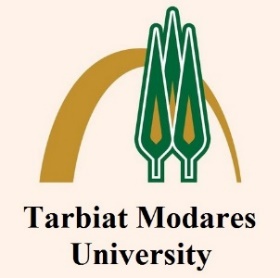 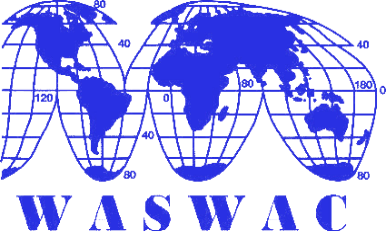 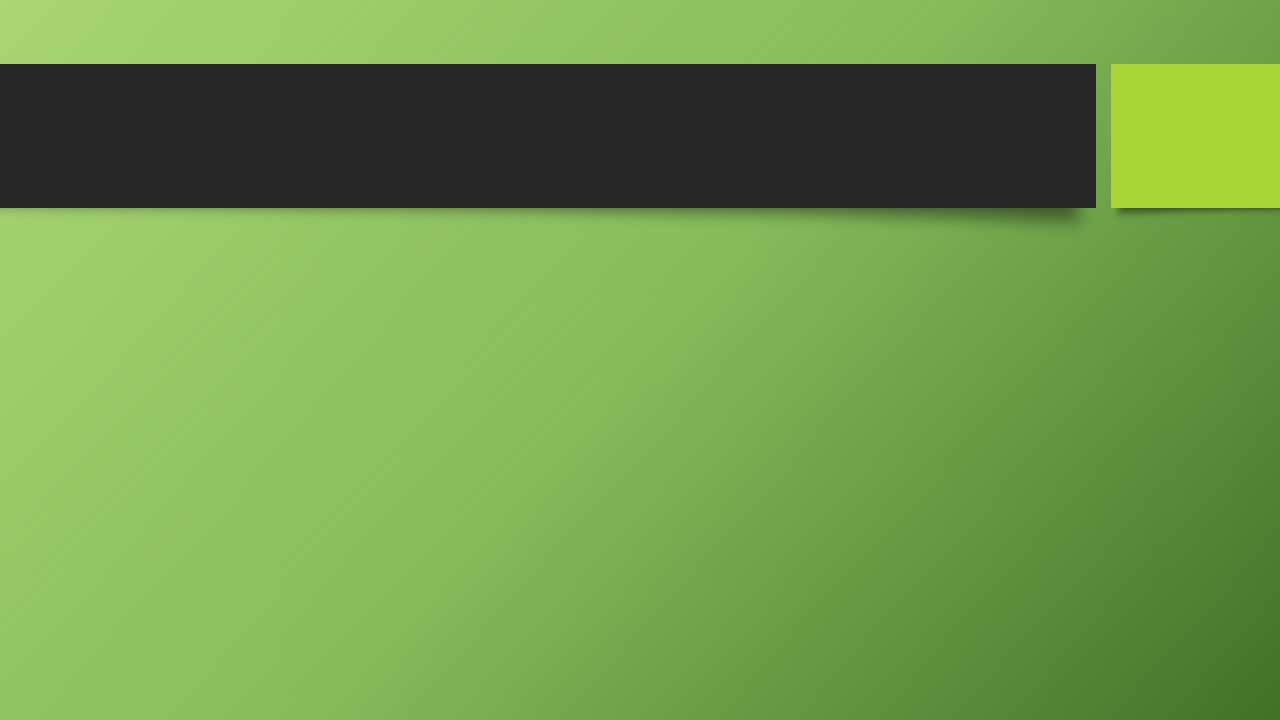 Materials and Method
Total time for presentation is about 10 min. 

Font: Times New Roman 22
4
Title: Title
Full Name: Full Name
3rd International Youth Forum on Soil and Water Conservation (3rd IYFSWC), 16-21 October, 2021
Faculty of Natural Resources and Marine Sciences, Tarbiat Modares University, NOOR, IRAN

سومین همایش بین‌المللی جوانان انجمن جهانی حفاظت خاک و آب، 24-29 مهر1400
دانشکده منابع طبیعی و علوم دریایی، دانشگاه تربیت مدرس، نور، ایران
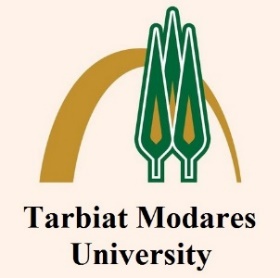 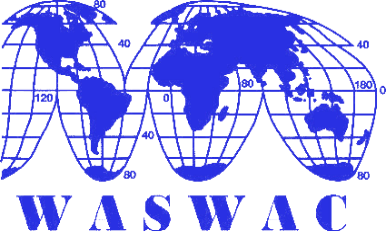 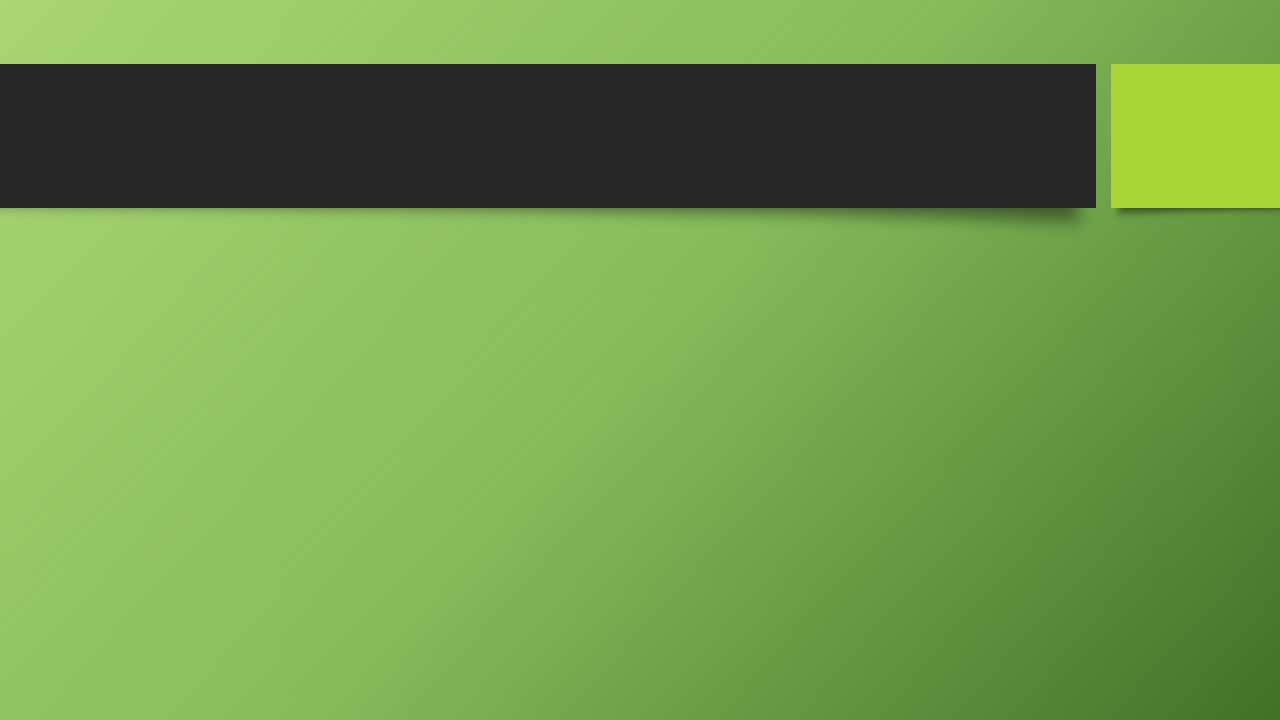 Results and Discussion

Present only the main results.
Provide a straight forward discussion on the results.
Use from tables, figures, charts or graphics to depict the results and discussion.

Font: Times New Roman 22
5
Title: Title
Full Name: Full Name
3rd International Youth Forum on Soil and Water Conservation (3rd IYFSWC), 16-21 October, 2021
Faculty of Natural Resources and Marine Sciences, Tarbiat Modares University, NOOR, IRAN

سومین همایش بین‌المللی جوانان انجمن جهانی حفاظت خاک و آب، 24-29 مهر1400
دانشکده منابع طبیعی و علوم دریایی، دانشگاه تربیت مدرس، نور، ایران
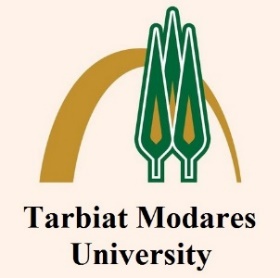 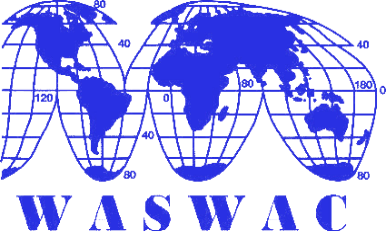 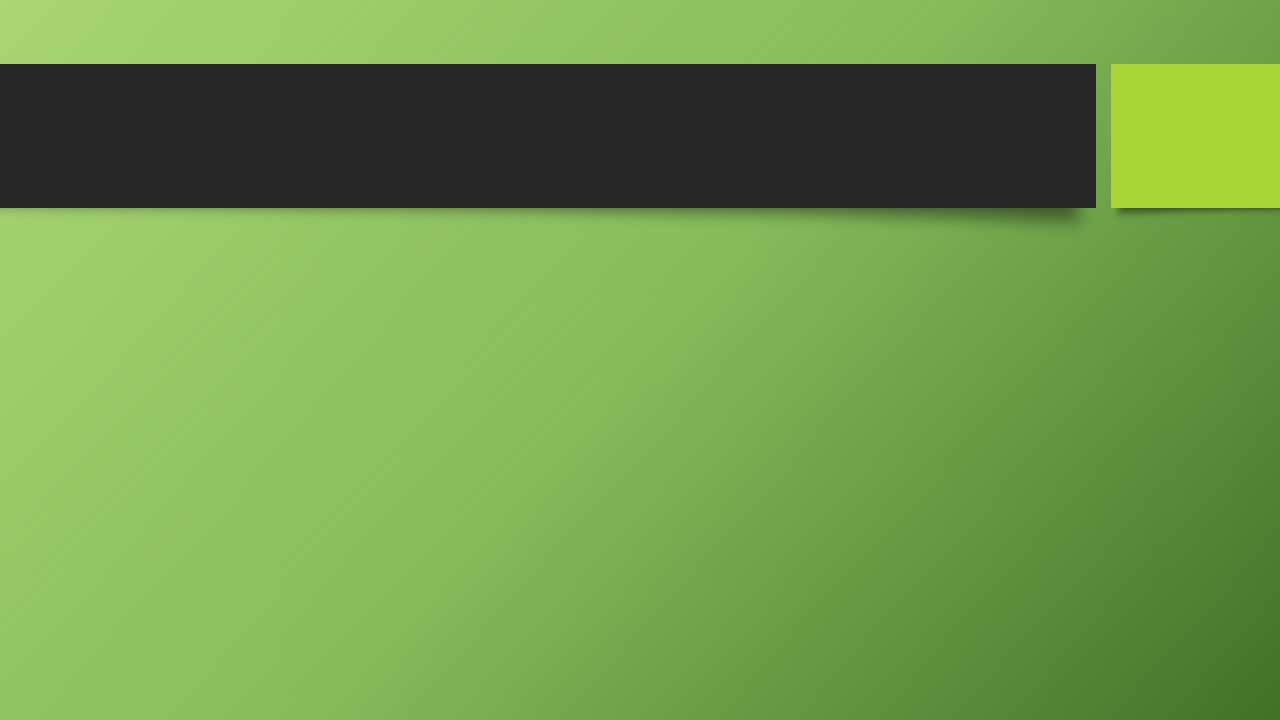 Results and Discussion

Total this section should be provided in 4 or 5 slides.

Font: Times New Roman 22
6
Title: Title
Full Name: Full Name
3rd International Youth Forum on Soil and Water Conservation (3rd IYFSWC), 16-21 October, 2021
Faculty of Natural Resources and Marine Sciences, Tarbiat Modares University, NOOR, IRAN

سومین همایش بین‌المللی جوانان انجمن جهانی حفاظت خاک و آب، 24-29 مهر1400
دانشکده منابع طبیعی و علوم دریایی، دانشگاه تربیت مدرس، نور، ایران
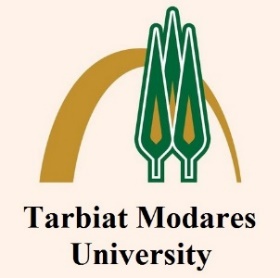 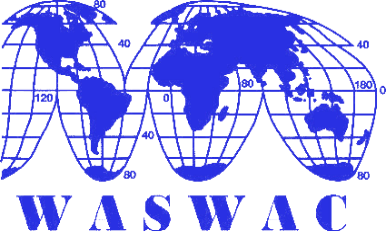 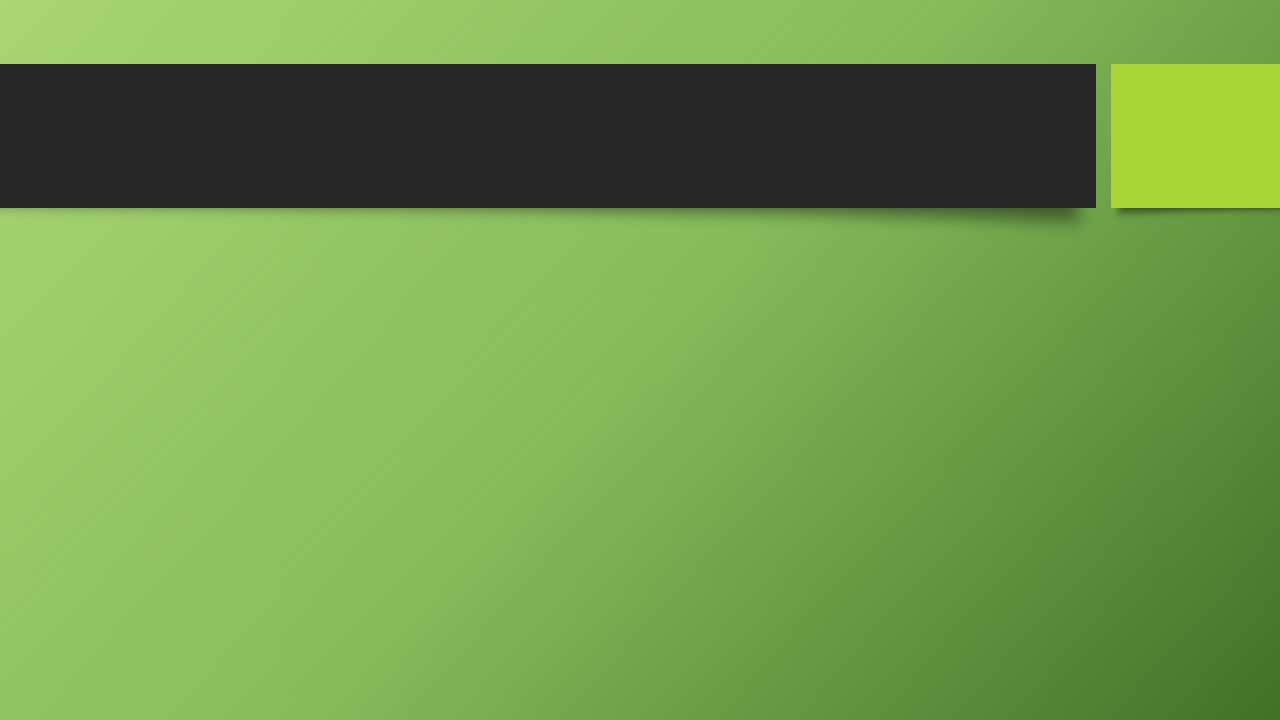 Conclusions and suggestions

Only one or two slides.

No reference list is needed.
7
Title: Title
Full Name: Full Name